<September,2020>
Project: IEEE P802.15 Working Group for Wireless Personal Area Networks (WPANs)

Submission Title: [TG4aa JRE September Interim 2020 Teleconference Opening report]	
Date Submitted: [18th Sept,2020]	
Source: [Takashi Kuramochi] Company [LAPIS SEMICONDUCTOR]
Address [2-4-8 Shinyokohama,Kouhoku-ku,Yokohama 222-8575 Japan]
Voice:[+81-45-476-9295], FAX: [], E-Mail:[kuramochi722@dsn.lapis-semi.com]	
Re: []Abstract:	[This document contains opening information for the TG4aa JRE September Interim Teleconference,2020]Purpose:	[information]
Notice:	This document has been prepared to assist the IEEE P802.15.  It is offered as a basis for discussion and is not binding on the contributing individual(s) or organization(s). The material in this document is subject to change in form and content after further study. The contributor(s) reserve(s) the right to add, amend or withdraw material contained herein.
Release:	The contributor acknowledges and accepts that this contribution becomes the property of IEEE and may be made publicly available by P802.15.
Takashi Kuramochi, LAPIS SEMICONDUCTOR
Slide 1
<September,2020>
IEEE 802.15 TG4aa JRESeptember InterimTeleconference Opening report onSeptember 18th,2020
Takashi Kuramochi, LAPIS SEMICONDUCTOR
Slide 2
<September,2020>
Administrative Items
Required notices
Affiliation FAQ - http://standards.ieee.org/faqs/affiliationFAQ.html
Anti-Trust FAQ - http://standards.ieee.org/resources/antitrust-guidelines.pdf
Ethics - http://www.ieee.org/portal/cms_docs/about/CoE_poster.pdf
Chair and Secretary
Chair is Takashi Kuramochi(LAPIS Semiconductor)
Secretary is Kiyoshi Fukui / Acting Secretary is Phil Beecher
Takashi Kuramochi, LAPIS SEMICONDUCTOR
Slide 3
<September,2020>
Participants have a duty to inform the IEEE
Participants shall inform the IEEE (or cause the IEEE to be informed) of the identity of each holder of any potential Essential Patent Claims of which they are personally aware if the claims are owned or controlled by the participant or the entity the participant is from, employed by, or otherwise represents

Participants should inform the IEEE (or cause the IEEE to be informed) of the identity of any other holders of potential Essential Patent Claims

     Early identification of holders of potential Essential Patent     Claims is encouraged
Takashi Kuramochi, LAPIS SEMICONDUCTOR
Slide 4
<September,2020>
Ways to inform IEEE
Cause an LOA to be submitted to the IEEE-SA (patcom@ieee.org); or

Provide the chair of this group with the identity of the holder(s) of any and all such claims as soon as possible; or

Speak up now and respond to this Call for Potentially Essential Patents

If anyone in this meeting is personally aware of the holder of any patent claims that are potentially essential to implementation of the proposed standard(s) under consideration by this group and that are not already the subject of an Accepted Letter of Assurance, please respond at this time by providing relevant information to the WG Chair
Takashi Kuramochi, LAPIS SEMICONDUCTOR
Slide 5
<September,2020>
Other guidelines for IEEE WG meetings
All IEEE-SA standards meetings shall be conducted in compliance with all applicable laws, including antitrust and competition laws. 
Don’t discuss the interpretation, validity, or essentiality of patents/patent claims. 
Don’t discuss specific license rates, terms, or conditions.
Relative costs of different technical approaches that include relative costs of patent licensing terms may be discussed in standards development meetings. 
Technical considerations remain the primary focus
Don’t discuss or engage in the fixing of product prices, allocation of customers, or division of sales markets.
Don’t discuss the status or substance of ongoing or threatened litigation.
Don’t be silent if inappropriate topics are discussed … do formally object.
---------------------------------------------------------------   
For more details, see IEEE-SA Standards Board Operations Manual, clause 5.3.10 and Antitrust and Competition Policy: What You Need to Know at http://standards.ieee.org/develop/policies/antitrust.pdf
Takashi Kuramochi, LAPIS SEMICONDUCTOR
Slide 6
<September,2020>
Patent-related information
The patent policy and the procedures used to execute that policy are documented in the:
IEEE-SA Standards Board Bylaws
https://standards.ieee.org/about/policies/bylaws/sect6-7.html#6
IEEE-SA Standards Board Operations Manual 
https://standards.ieee.org/about/policies/bylaws/sect6-7.html#6.3

	Material about the patent policy is available at 
	http://standards.ieee.org/about/sasb/patcom/materials.html


	If you have questions, contact the IEEE-SA Standards Board Patent Committee Administrator at patcom@ieee.org
Takashi Kuramochi, LAPIS SEMICONDUCTOR
Slide 7
<September,2020>
Attendance
https://imat.ieee.org

Register
Indicate attendance
Please sign attendance sheet
Takashi Kuramochi, LAPIS SEMICONDUCTOR
Slide 8
<Oct.,2020>
TG4aa JRE schedule for the week(ET)
Takashi Kuramochi, LAPIS SEMICONDUCTOR
Slide 9
<September,2020>
TG4aa JRE schedule for the week
Takashi Kuramochi, LAPIS SEMICONDUCTOR
Slide 10
<September,2020>
TG4aa(JRE) starts in Sept,2020
(Instruction from 802.15 WG Vice Chair:)
IG JRE should act as a task group and accomplish its goals since the IEEE SA allows work on a project for up to 6 months before requiring NesCom approval.
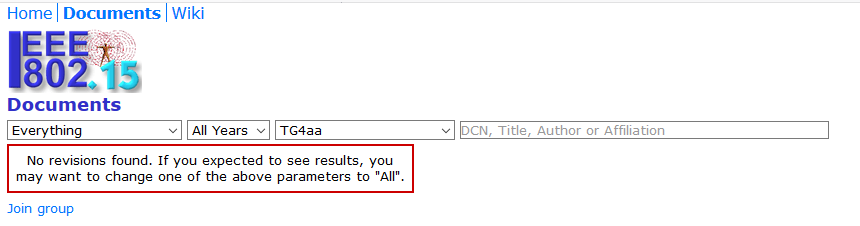 TG4aa is just created in the mentor
Takashi Kuramochi, LAPIS SEMICONDUCTOR
Slide 11
<September,2020>
Agenda items for the week
16th Wednesday PM3(18:00-20:00)
OPEN/Patent Policy
Attendance
Approval of the Agenda
Approval of  the last meeting minutes 
Officer appointments
Review PAR
Review past WNG session
Attendance recap

17th Thursday PM3(18:00-20:00)
OPEN
Attendance
Call for Proposals
Timeline and next step
Plan for November meeting (# of sessions)
Attendance recap
Adjourn
Takashi Kuramochi, LAPIS SEMICONDUCTOR
Slide 12
<September,2020>
Approval of  the last meeting minutes
Takashi Kuramochi, LAPIS SEMICONDUCTOR
Slide 13
<September,2020>
Officer Appointment for TG4aa
Chair: Takashi Kuramochi
Vice-Chair: Hiroshi Harada, Kunal Shah
Secretary: Kiyoshi Fukui
Technical Editor:  TBD
Takashi Kuramochi, LAPIS SEMICONDUCTOR
Slide 14
<September,2020>
Review PAR
Takashi Kuramochi, LAPIS SEMICONDUCTOR
Slide 15
<September,2020>
WNG review
Takashi Kuramochi, LAPIS SEMICONDUCTOR
Slide 16
<September,2020>
Call for Proposals
Takashi Kuramochi, LAPIS SEMICONDUCTOR
Slide 17
<September,2020>
Objectives of “Call for Proposals”
Collect “concrete technical PHY parameters” to proceed Amendment to IEEE Standard 802.15.4-2020.
PHY parameters(Filtering/Modulation index/Data rates/etc)
Example: https://mentor.ieee.org/802.15/dcn/20/15-20-0133-01-0jre-considerations-on-rate-extension-for-sun-fsk-phy.pdf
Takashi Kuramochi, LAPIS SEMICONDUCTOR
Slide 18
<September,2020>
Scope of the project(from PAR)
5.2.b Scope of the project: 
This amendment defines a data rate extension of SUN FSK PHY to IEEE Std
802.15.4-2020. It adds data rate extensions for the SUN FSK modulation and channel parameters. These
extensions focus on the Japanese frequency band .
Takashi Kuramochi, LAPIS SEMICONDUCTOR
Slide 19
<September,2020>
Documents for Call for Proposals
Guidelines
https://mentor.ieee.org/802.15/dcn/20/15-20-0270-00-04aa-guidence-for-tg4aa-technical-contributions.pptx

Call for Proposals
https://mentor.ieee.org/802.15/dcn/20/15-20-0261-00-04aa-tg4aa-jre-call-for-proposals.docx
Takashi Kuramochi, LAPIS SEMICONDUCTOR
Slide 20
<September,2020>
Timeline and next step
Takashi Kuramochi, LAPIS SEMICONDUCTOR
Slide 21
Schedule for TG4aa JRE (Japanese Rate Extension)
Call for proposals
<September,2020>
Plan for November meeting (# of sessions)
Takashi Kuramochi, LAPIS SEMICONDUCTOR
Slide 23
<Oct.,2020>
TG4aa JRE schedule proposal for the week(ET) in November Plenary
Takashi Kuramochi, LAPIS SEMICONDUCTOR
Slide 24
<September,2020>
Contacts
Takashi Kuramochi, LAPIS SEMICONDUCTOR 
kuramochi722@dsn.lapis-semi.com
Takashi Kuramochi, LAPIS SEMICONDUCTOR
Slide 25
<September,2020>
Reference
The IEEE802.15 meeting schedule can be found athttp://grouper.ieee.org/groups/802/15/calendar.html

Document templates (MsWord and PowerPoint) and instructions for obtaining document numbers are located at  http://grouper.ieee.org/groups/802/15/pub/Download.html
TG4aa JRE reflector is (stds-802-15-jre@listserv.ieee.org)
Documents should be uploaded to https://mentor.ieee.org/802.15, to the “TG4aa” JRE group.
For help with obtaining document numbers, document formatting, document uploading and contribution scheduling, please contract the 802.15 TG4aa JRE chair, Takashi Kuramochi, atkuramochi722@dsn.lapis-semi.com
The draft objectives of the group  is available  at SC WNG session in January 2020:
        https://mentor.ieee.org/802.15/documents
Takashi Kuramochi, LAPIS SEMICONDUCTOR
Slide 26